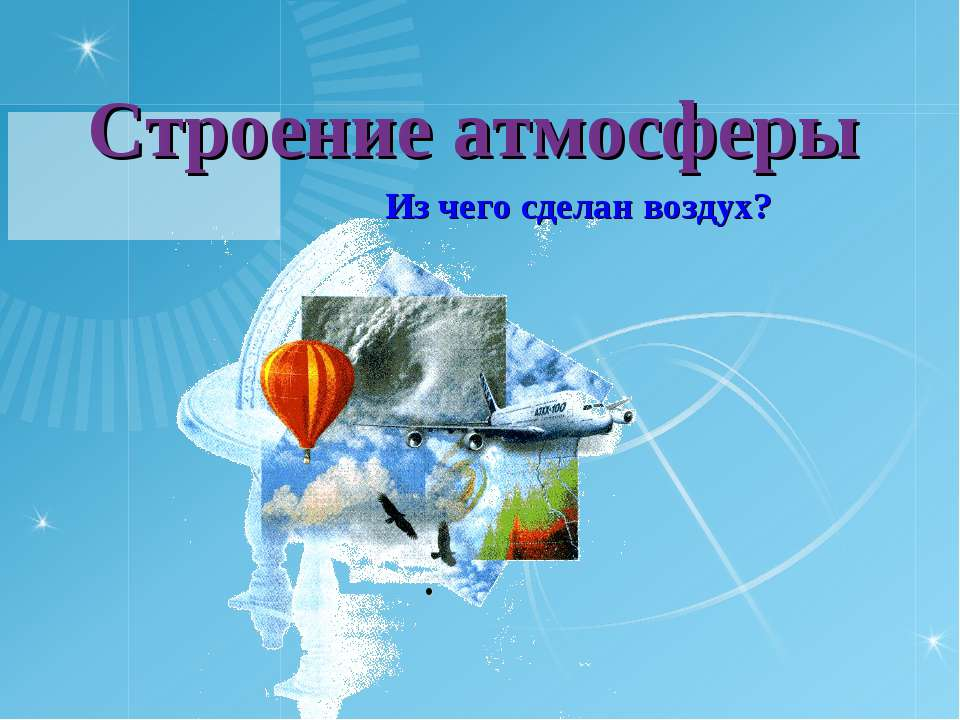 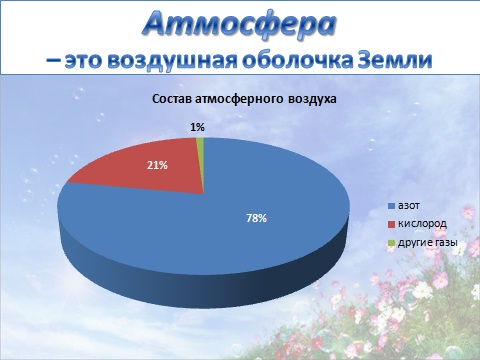 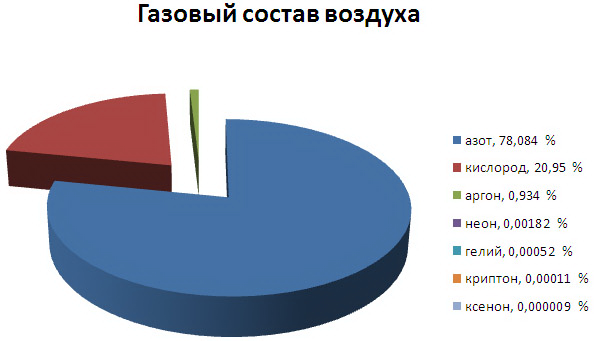 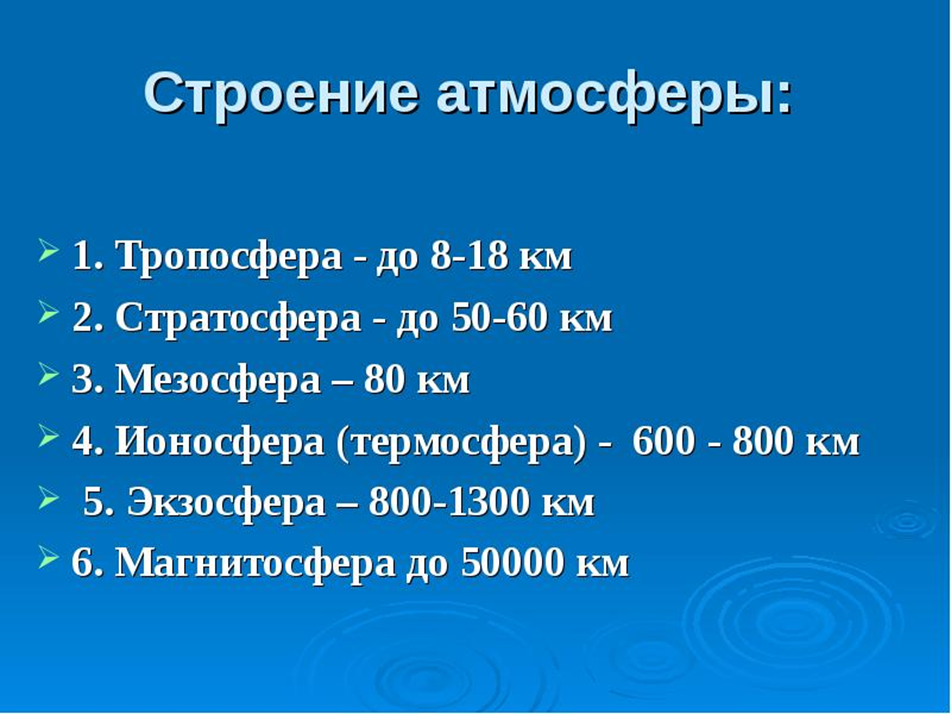 ТРОПОСФЕРА.
СТАТОСФЕРА.
МЕЗОСФЕРА.
ТЕРМОСФЕРА.
ЭКЗОСФЕРА.
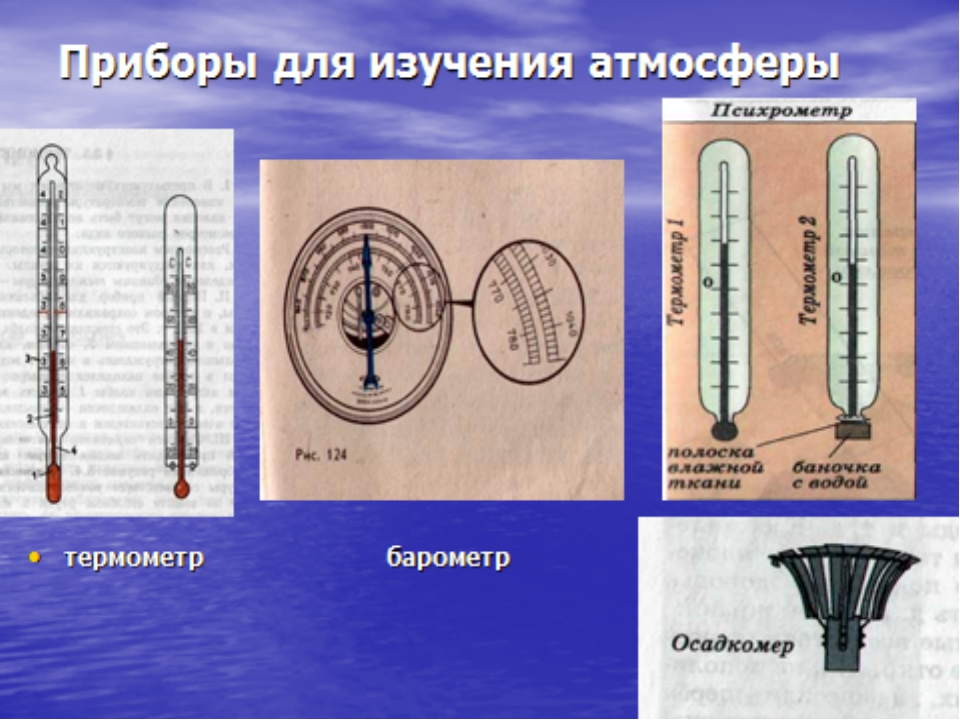